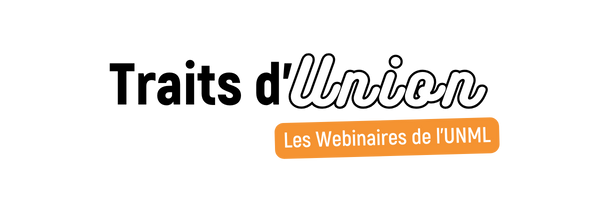 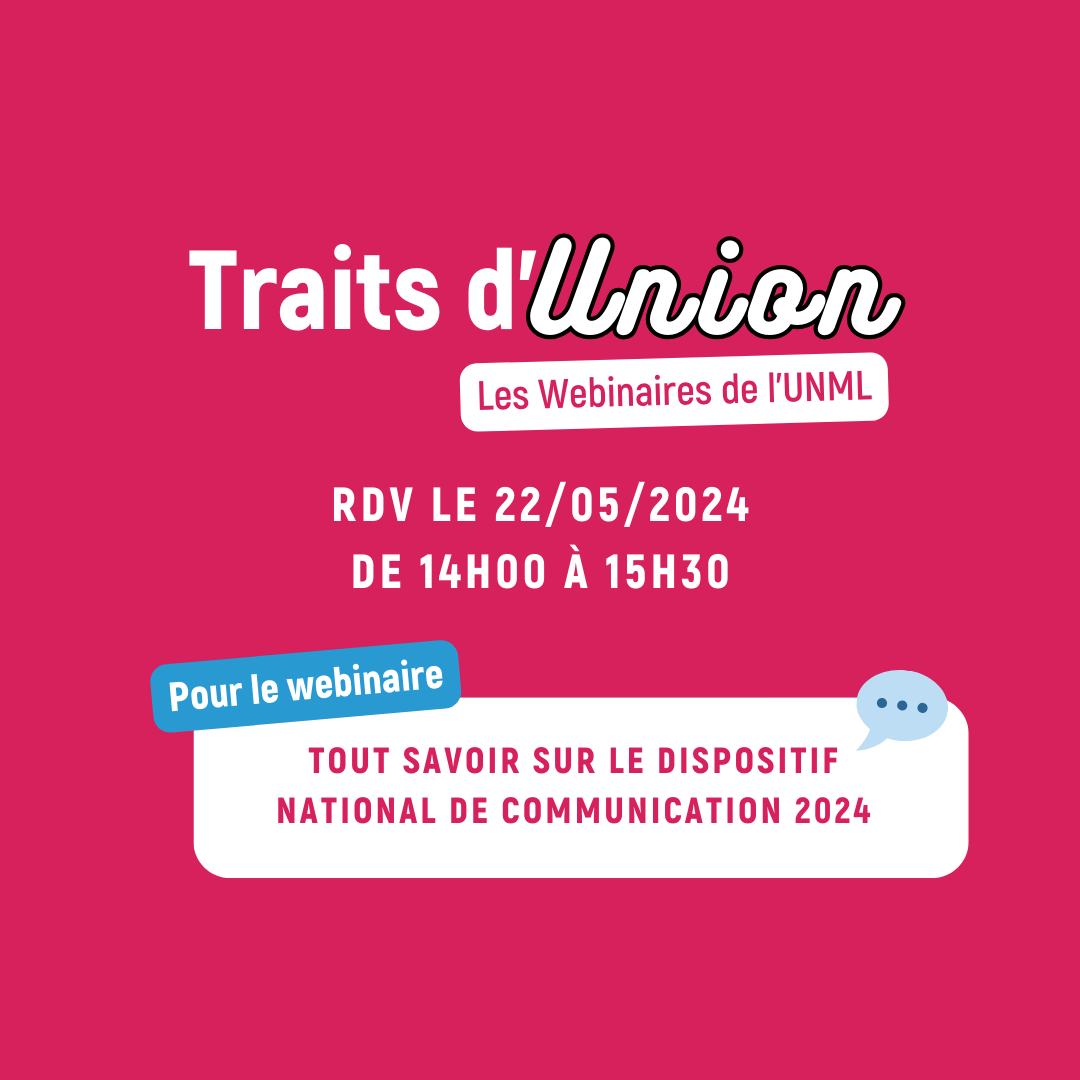 22 mai 2024
[Speaker Notes: Edith 
Lancer l’enregistrement !!! 
L’ensemble de l’outillage sera envoyé au réseau le 27 mai (mail – info flash).]
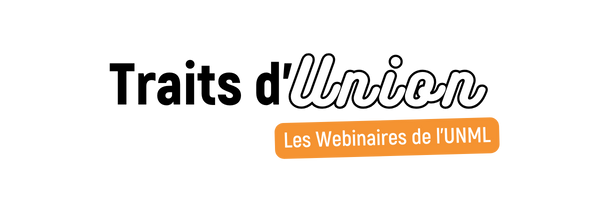 La campagne que vous allez découvrir est le fruit d’un travail collaboratif lancé avec le Créathon lancé auprès du réseau le 23 janvier 2024.

La commission associative nationale Communication a proposé de mettre à l’honneur les talents des référents communication du réseau et des jeunes accompagnés en lançant ce créathon.  

Cette démarche a été validée par le bureau de l’UNML.
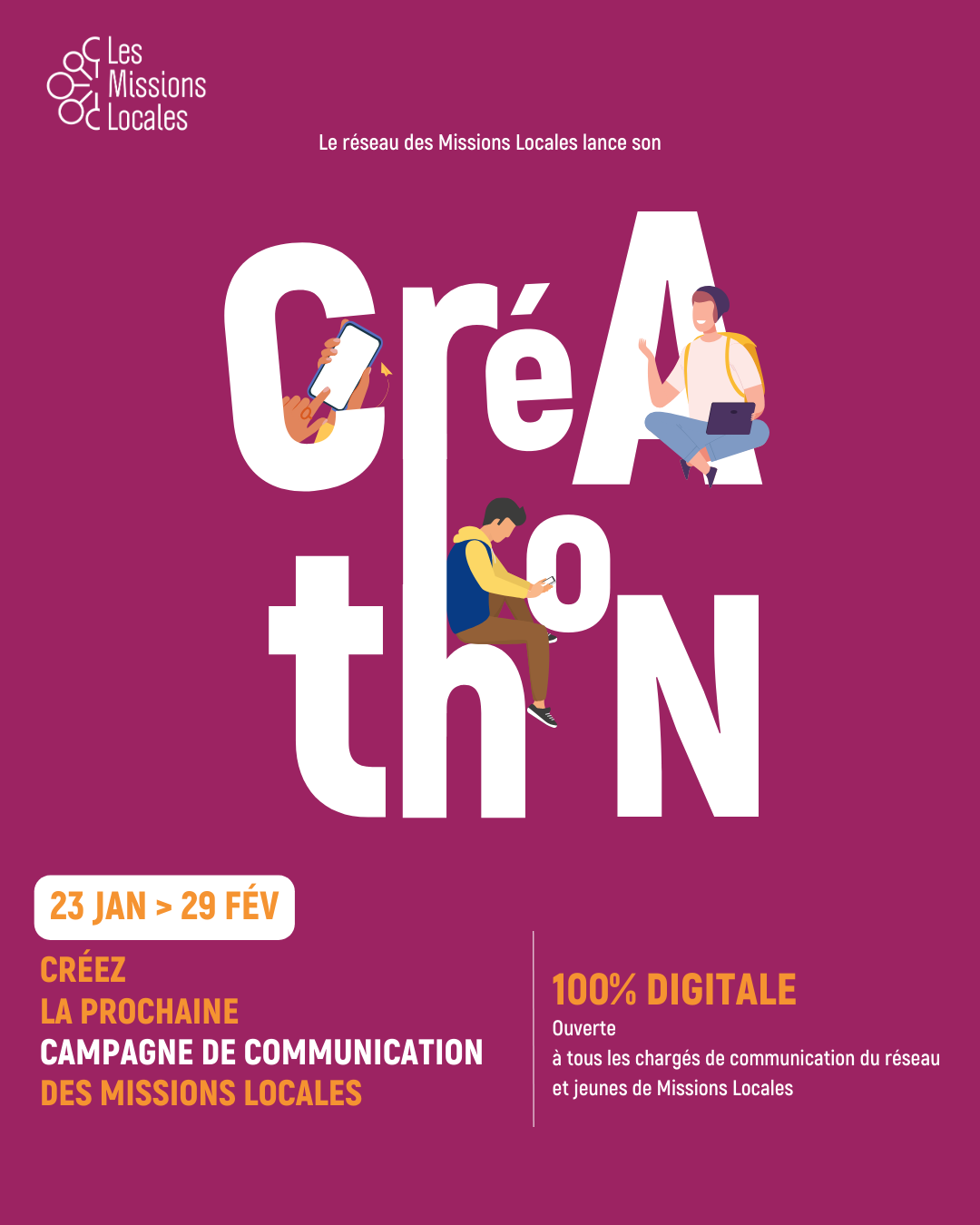 [Speaker Notes: Edith]
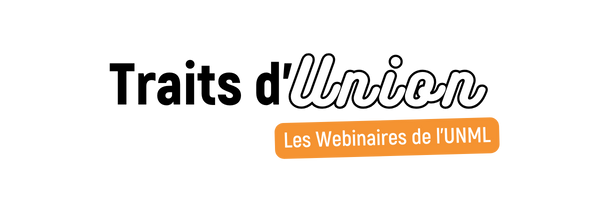 Un grand merci à tous les participants au créathon !
25 structures participantes dont : 

ARML : ARML Normandie 
Missions Locales : du Thouarsais, Arrondissement de Sedan, du Delta, Lille Avenirs, Lure Luxeuil Champagney, Rurale du Nord Marnais, Arc Charente, Charleville-Mézières, Est Var, Bourges Mehun sur Yèvre Saint Florent sur Cher, du Valenciennois, La Ciotat, Lens Liévin, Limoges Métropole, Melt, Nord Essonne, Nord Isère, Nord Réunion, Ouest Provence, Pays Basque, Pays d'Auray, Pays de Lérins, Sud 79 et We Ker
[Speaker Notes: Priscillia]
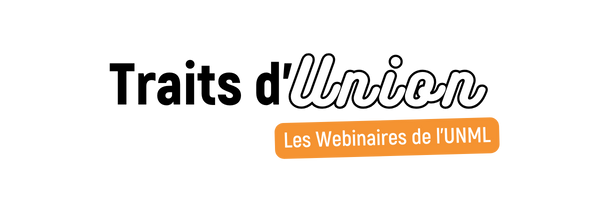 Et un grand bravo aux gagnants : 

Cible Jeunes : la Mission Locale Ouest Provence pour les 2 films « cible jeunes »
Cible Employeurs : la Mission Locale de Charleville-Mézières pour le concept et Amilaura avec la Mission Locale Bron - Décines – Meyzieu pour la réalisation.
[Speaker Notes: Priscillia
Merci à Stella Morotti, Chargée de communication pour la Mission Locale Ouest Provence (elle doit être au webinaire)
Merci à Quentin Warin (Charleville) et Aude Coll (Amilaura).]
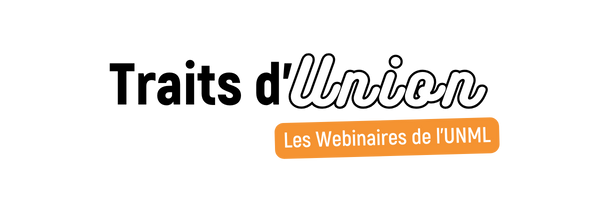 Objectif de ce « Traits d’Union » 
 
Nous mettre en ordre de marche pour lancer la campagne de façon optimale : atteindre nos cibles efficacement.
[Speaker Notes: Edith]
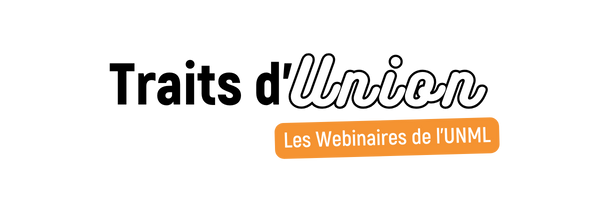 Rappel des cibles et objectifs du dispositif collaboratif national de communication 
 
2 cibles 
 
Les jeunes de 16 à 25 ans, toute la France. 
Les employeurs 
 
Objectifs du dispositif 
 
Dans la poursuite de la campagne nationale 2022, il s’agit de :
donner envie aux jeunes d’aller dans leur Mission Locale ; 
faire connaitre les Missions Locales aux employeurs
[Speaker Notes: Edith]
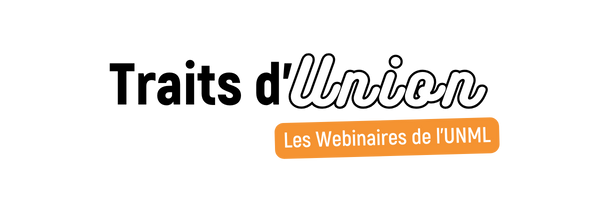 Les créations / Le film « cible jeunes » - le jeune homme - https://youtu.be/7b12sUuWySg
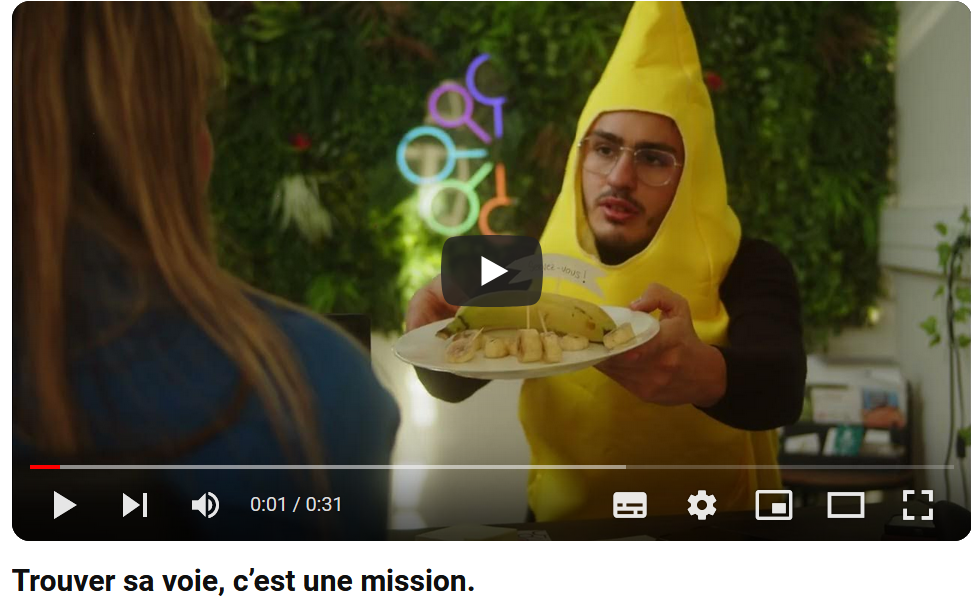 [Speaker Notes: Priscillia]
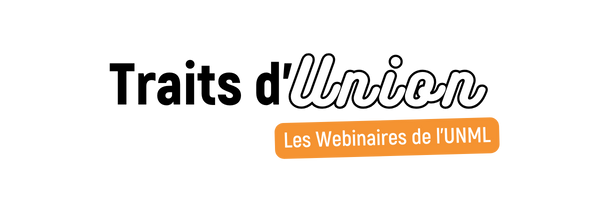 Les créations / Le film « cible jeunes » - la jeune femme
https://youtu.be/D5B9MJXj0Y4
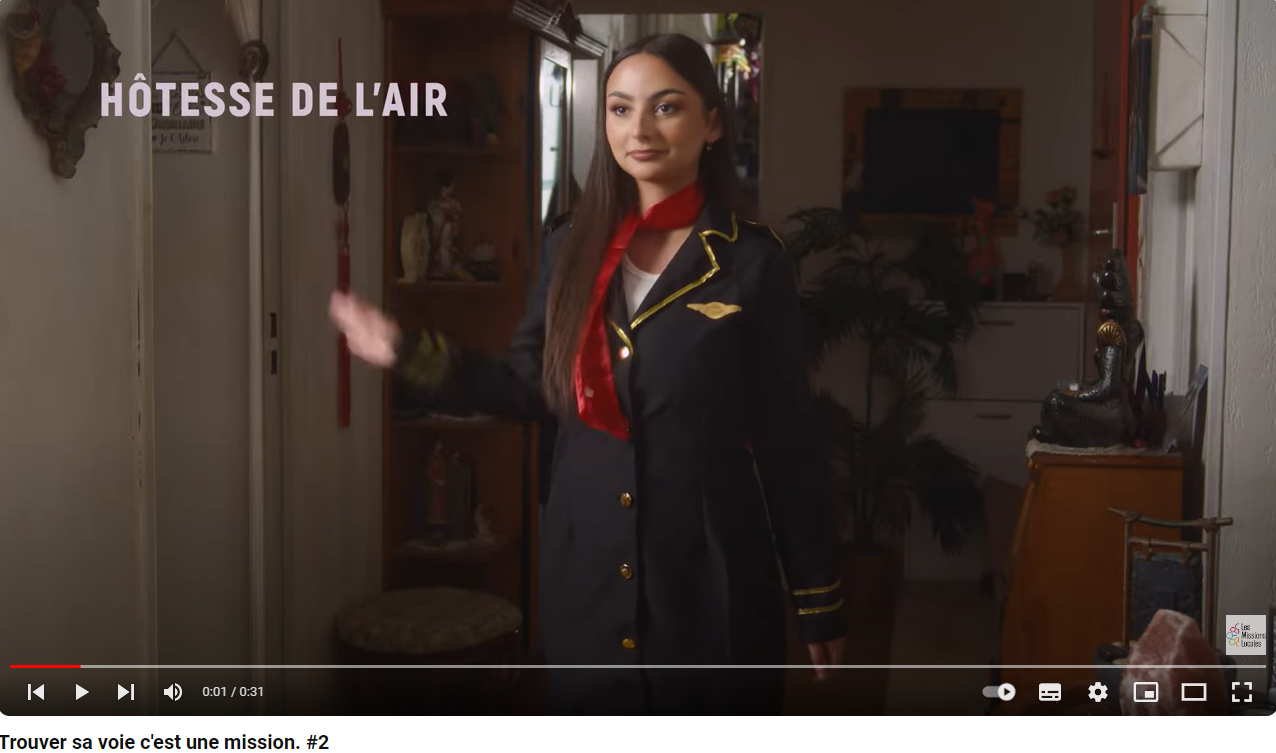 [Speaker Notes: Priscillia]
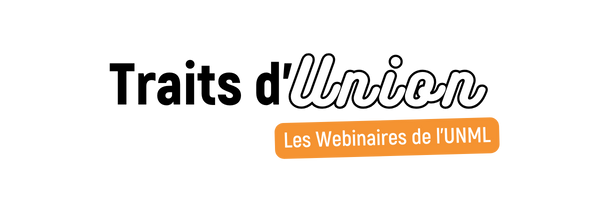 Les créations / Le film « Employeurs »
https://youtube.com/shorts/LA1_tmOIZNI?feature=share
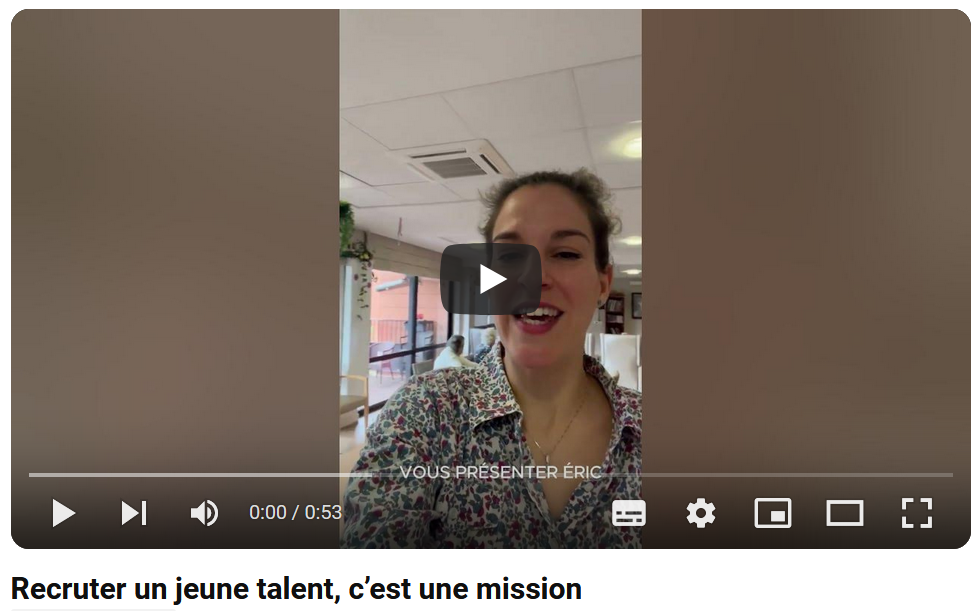 [Speaker Notes: Priscillia]
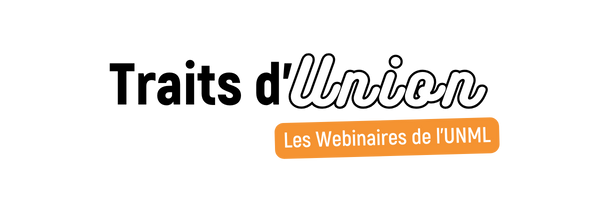 La page d’atterrissage de la campagne : cestunemission.fr
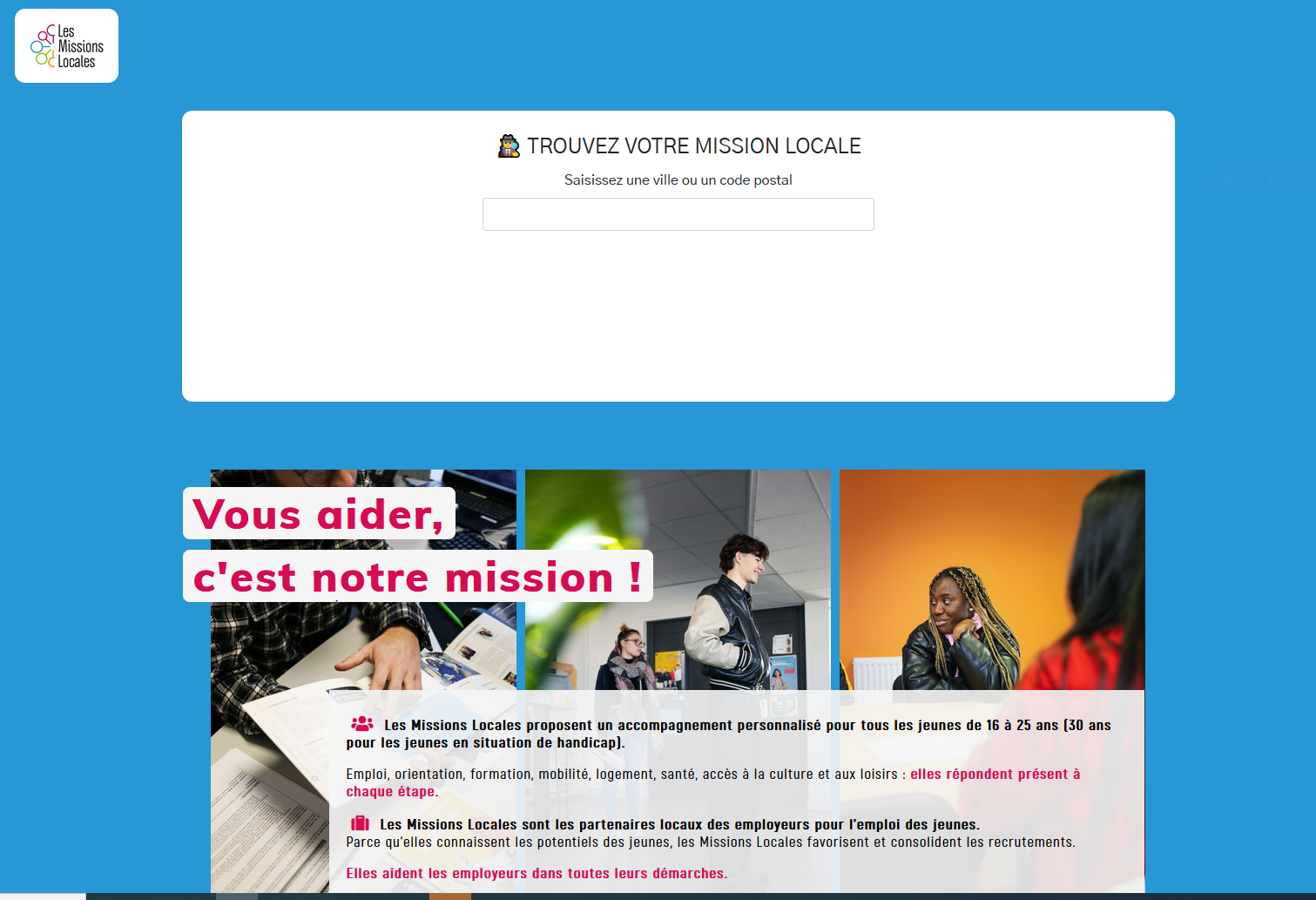 [Speaker Notes: Partager page : https://unmllanding2024.remseo.fr/
Edith]
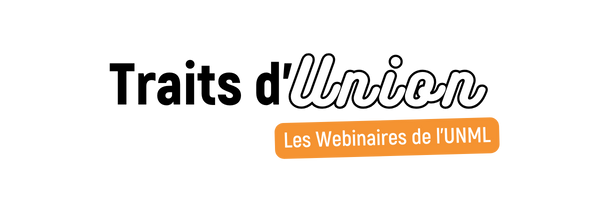 Le plan de communication : dates et canaux digitaux

Deux phases : juin et novembre

Démarrage Semaine du 17 juin (date à choisir dans cette semaine-là en fonction de vos propres calendriers éditoriaux)

Cible jeunes : Instagram, Tiktok et Facebook
Cible Employeurs : LinkedIn et Facebook
[Speaker Notes: Nancy – Charlotte]
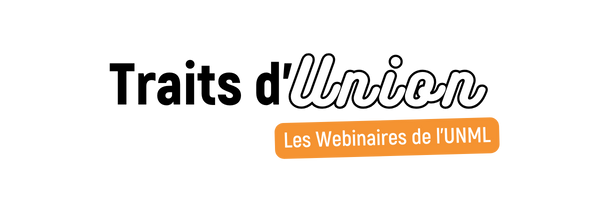 L’outillage mis à disposition du réseau des Missions Locales 
Le kit de com et le calendrier de posts dans un espace Sharepoint dédié
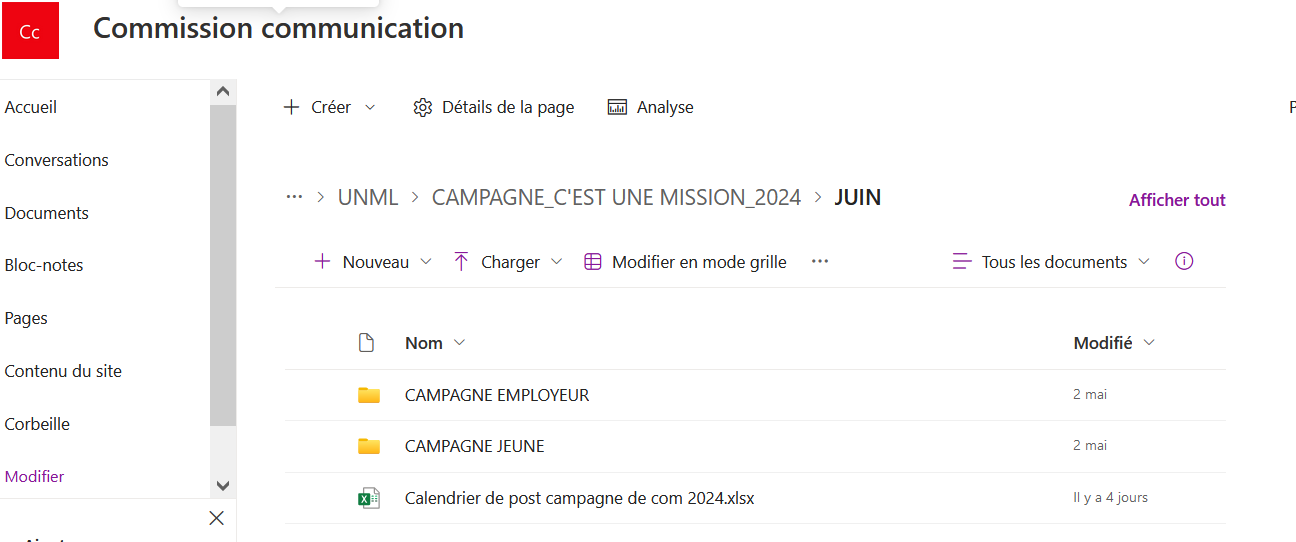 [Speaker Notes: Zouvairia]
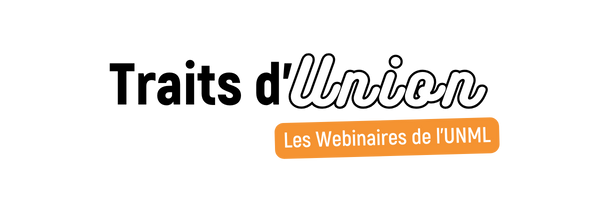 L’outillage mis à disposition du réseau des Missions Locales Le kit de com

• Pour les jeunes : 
👉 2 films, aux formats horizontal et vertical, à réutiliser pour des posts en tant que de besoin
👉 Un calendrier éditorial avec des posts clés en main
👉 Des images fixes à réutiliser pour des posts en tant que de besoin et des images pour bannières réseaux sociaux et signatures mail

• Pour les employeurs :
👉 1 film à réutiliser pour des posts en tant que de besoin
👉 Des images pour bannières réseaux sociaux et signatures mail
[Speaker Notes: Zouvairia]
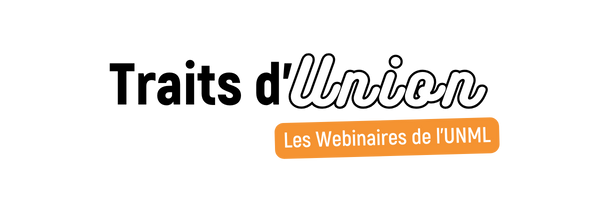 L’outillage mis à disposition 
Présentation du calendrier des posts pour chaque cible
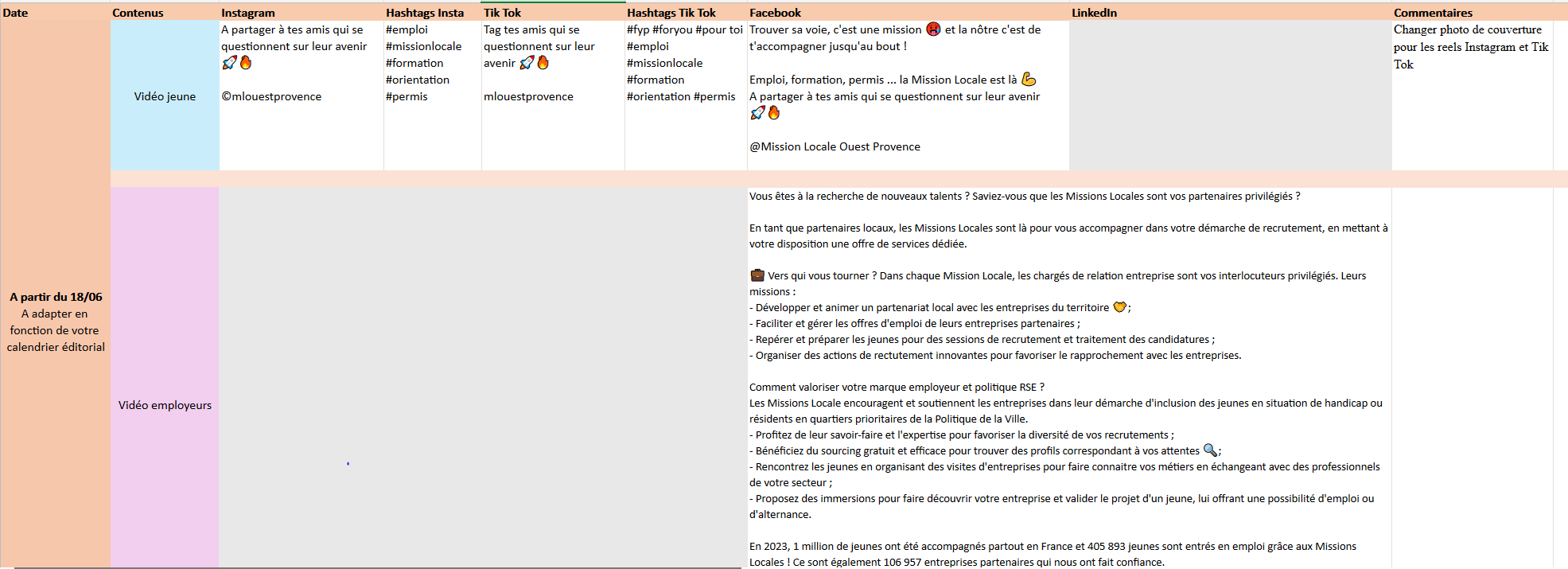 [Speaker Notes: Nancy – Charlotte : partage d'écran]
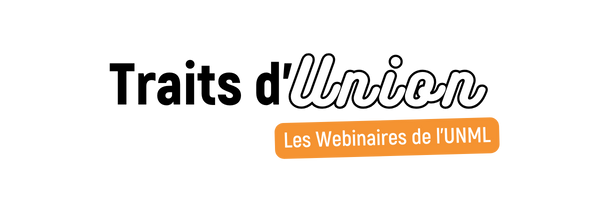 Une action conduite par le Groupe de travail issu de la Commission associative nationale « Communication » du réseau des Missions Locales 

Charlotte Hébert et Constantin Mulsant (ARML IDF) ; Inès Langros, Nancy Laffargue et Justine Dehaese (ARML Nouvelle Aquitaine) ; Olivier Huber et Francesco Deriu Doncarli (ML de Corse)  Solenn Ravalec et Thibault Masse (ARML Normandie) ; Lucie Fetilleux (ARML Centre Val-de-Loire) ; Martin Davy, Shakira Shamtally, Lisa Lamur (ARML Sud PACA) ; Vincent Lamasuta (ML Antipolis), Aude Servent (ML Lille Avenirs), Patricia Lambert (ML de Dijon) ; Priscillia Gemieux, Zouvairia Marecar, Anne-Charlotte Couget, Edith Le Gourrier (UNML)
[Speaker Notes: Edith]
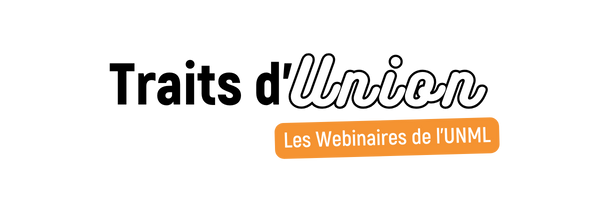 MERCI 
pour votre mobilisation en faveur des jeunes et des employeurs !
[Speaker Notes: Edith]
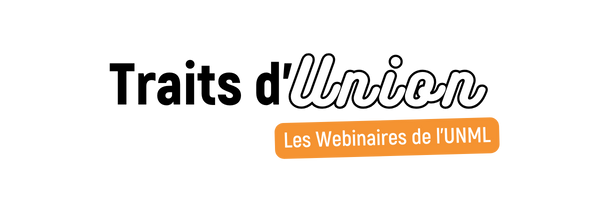 (Petite pub !) 
Découvrez le Mag' Nouvelle Formule
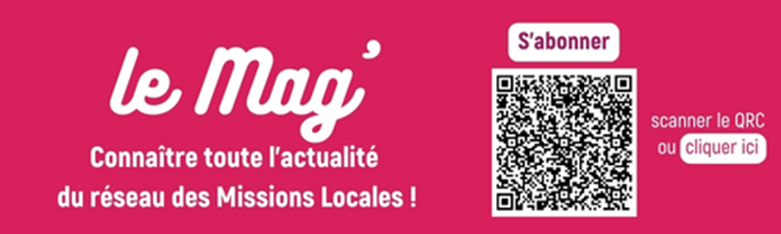 [Speaker Notes: Edith]